Scaling and Dimensions in Physics: Bridging Growth, Form, and Evolutionary Biology
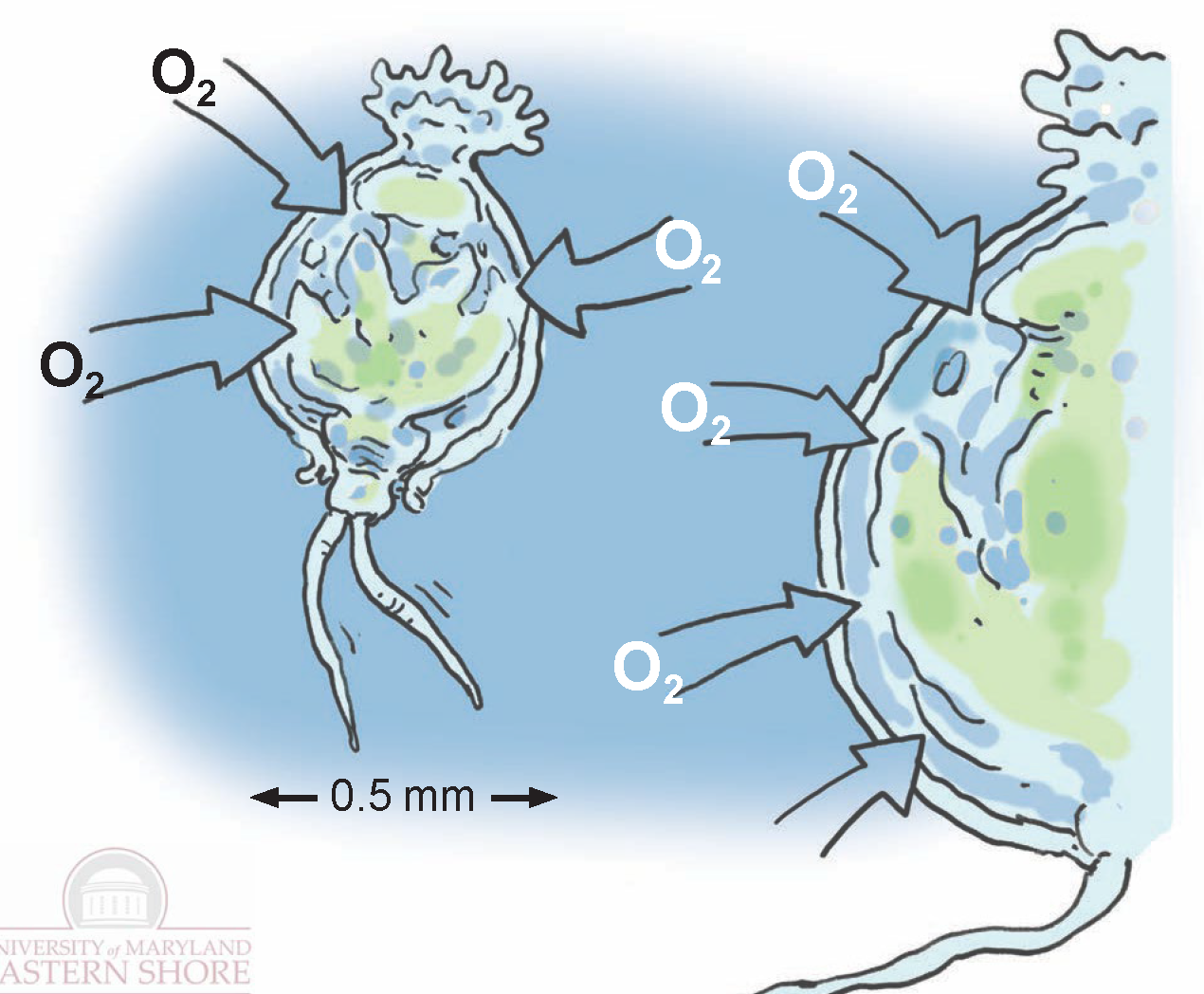 Dr. Kausik S Das
University of Maryland Eastern Shore
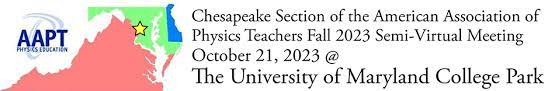 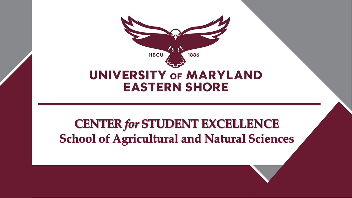 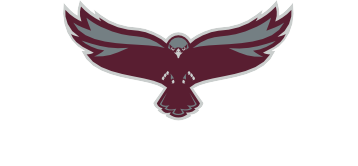 Cell phones as formative assessment tools
www.menti.com
Enter the code      4235 8403
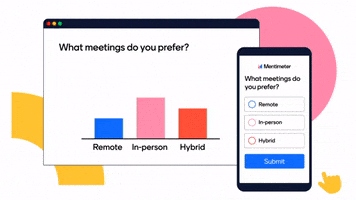 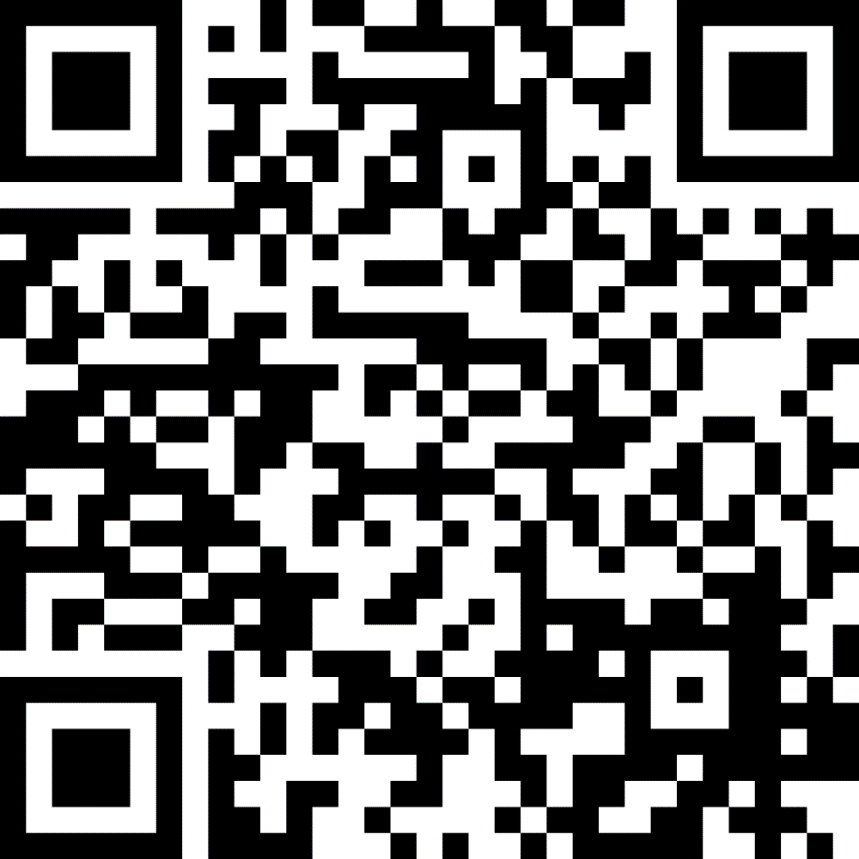 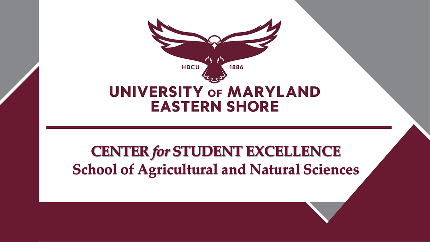 Surface area to volume ratio:
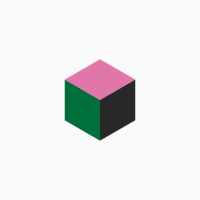 Volume: V ~ l3
Surface Area: A ~ l2 
A/V ~ 1/l
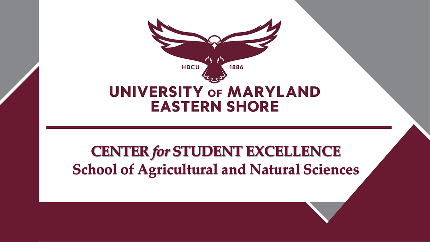 Mentimeter
Surface area to volume ratio:
Volume: V ~ l3
Surface Area: A ~ l2 
A/V ~ 1/l
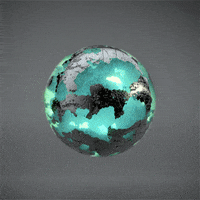 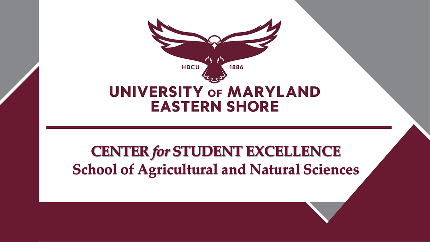 Mentimeter
Surface area to volume ratio:
Volume: V ~ l3
Surface Area: A ~ l2 
A/V ~ 1/l
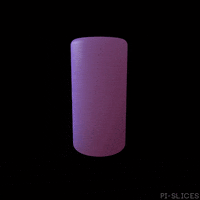 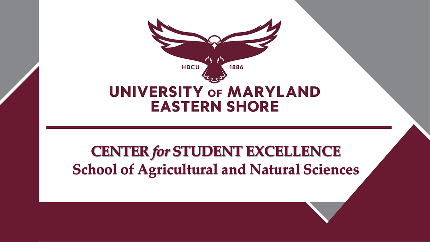 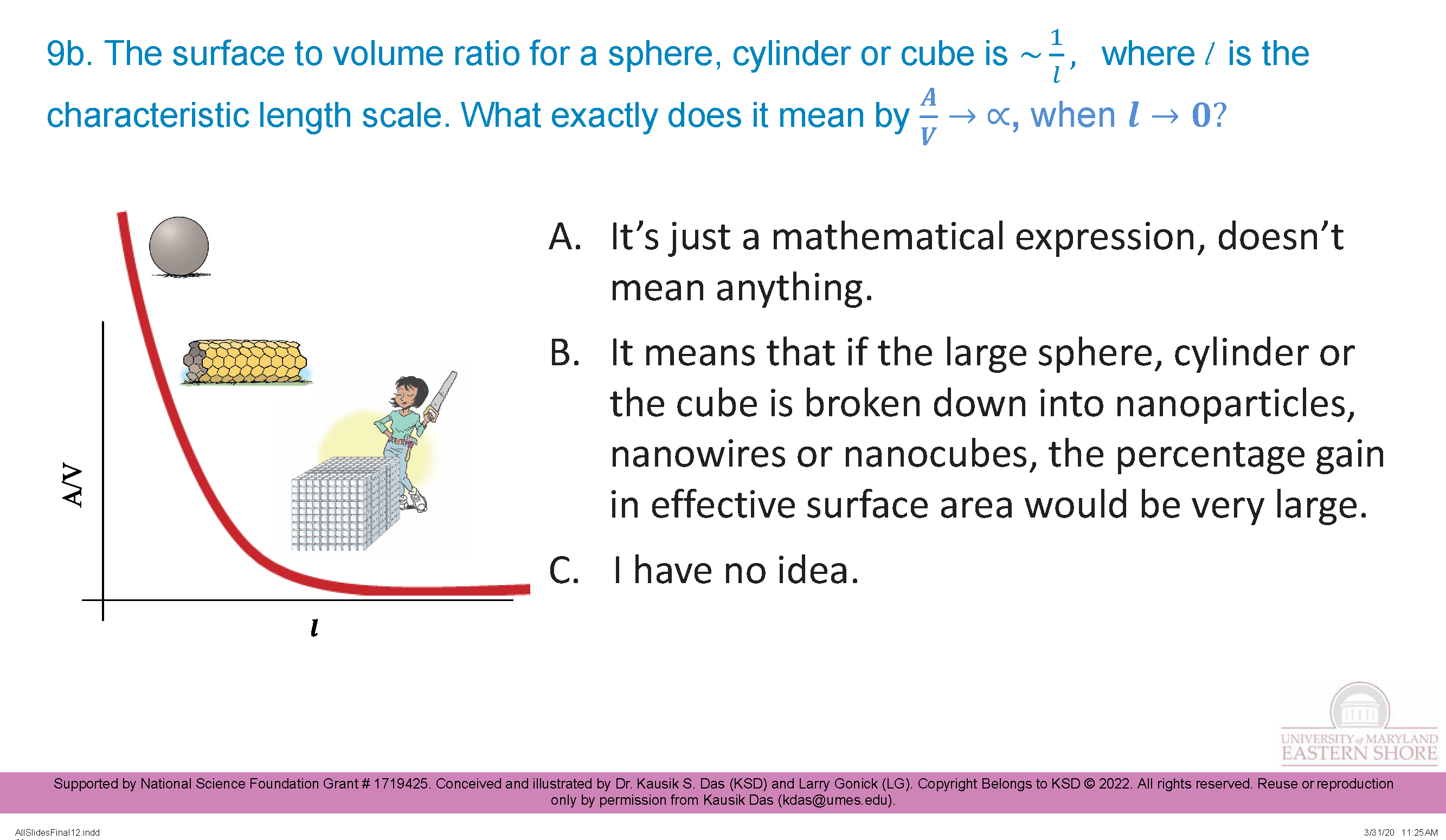 Volume: V ~ L3
Surface Area: A ~ L2
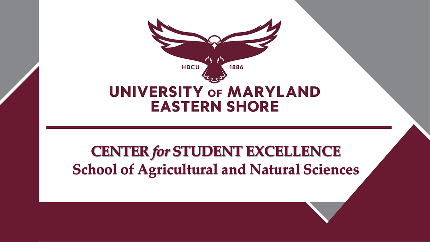 Rotifers breathe oxygen through their skin!
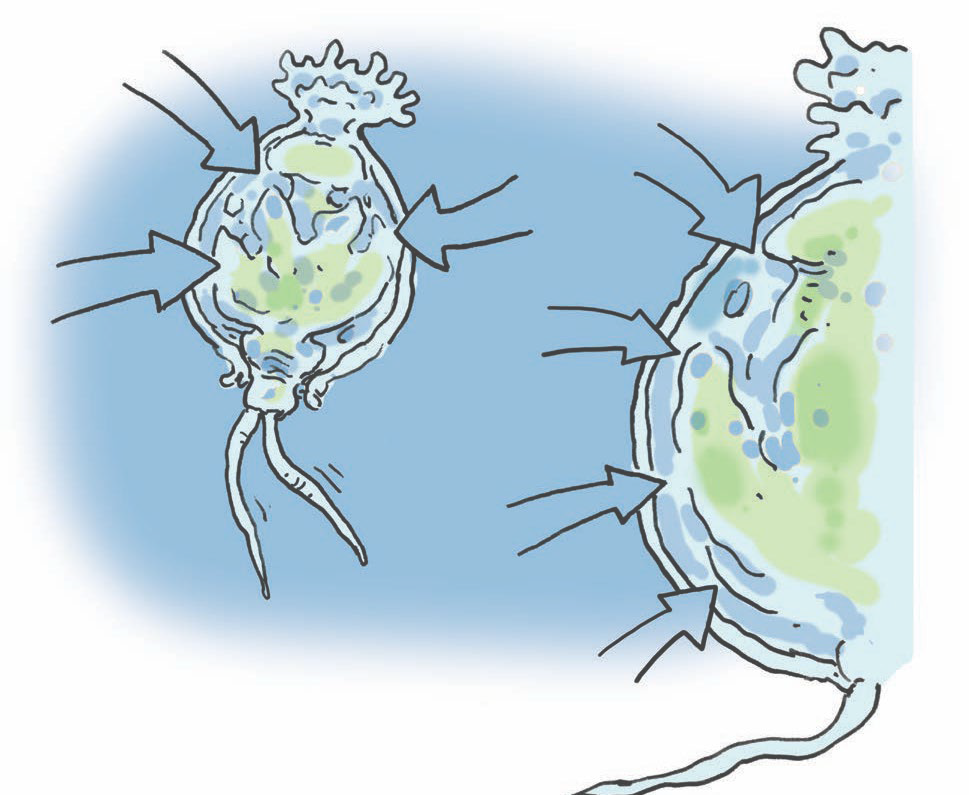 O
2
O2
O2
O
2
O
O2
0.5 mm
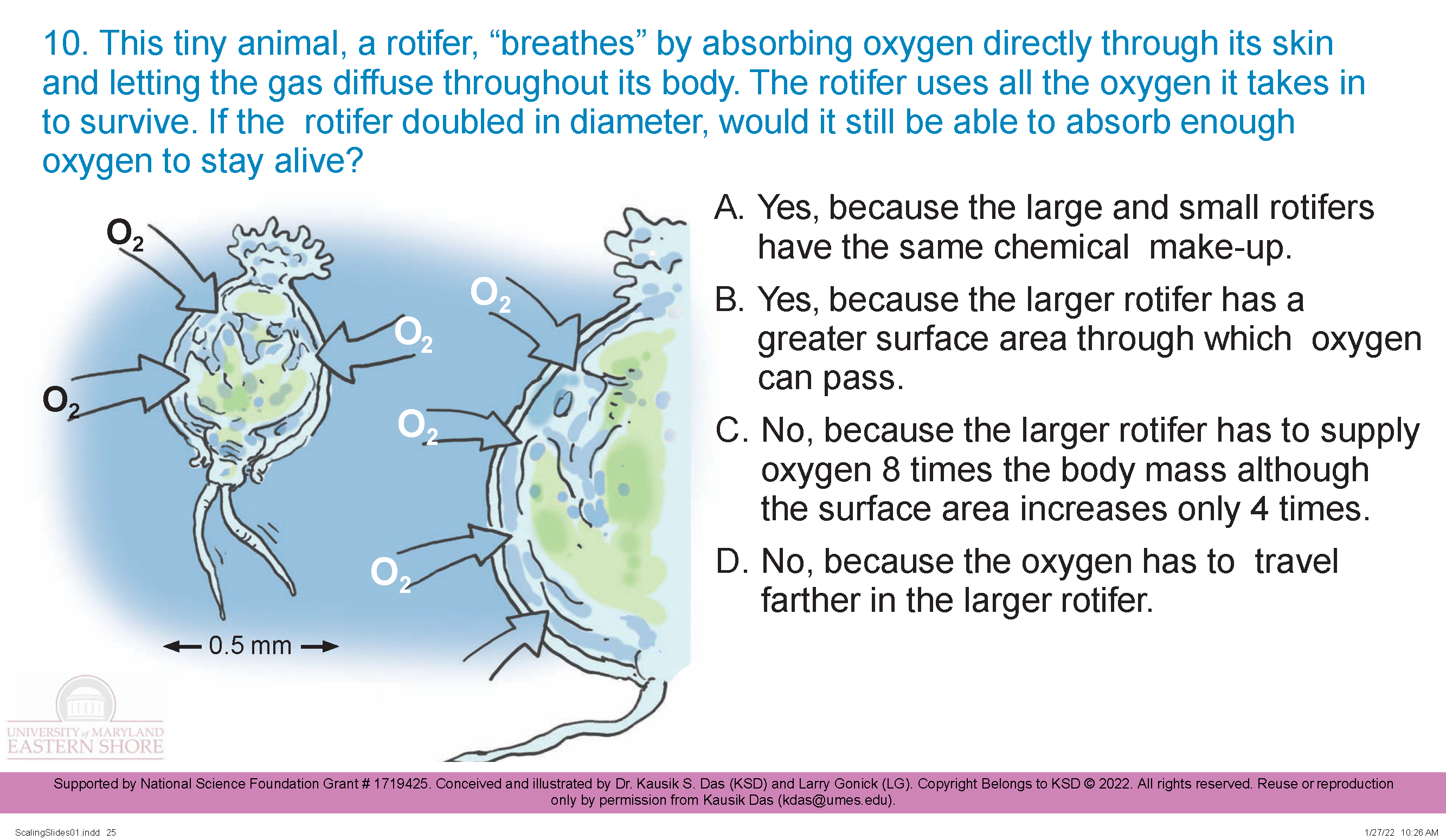 Mentimeter
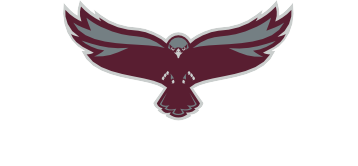 Rotifers breathe oxygen through their skin!
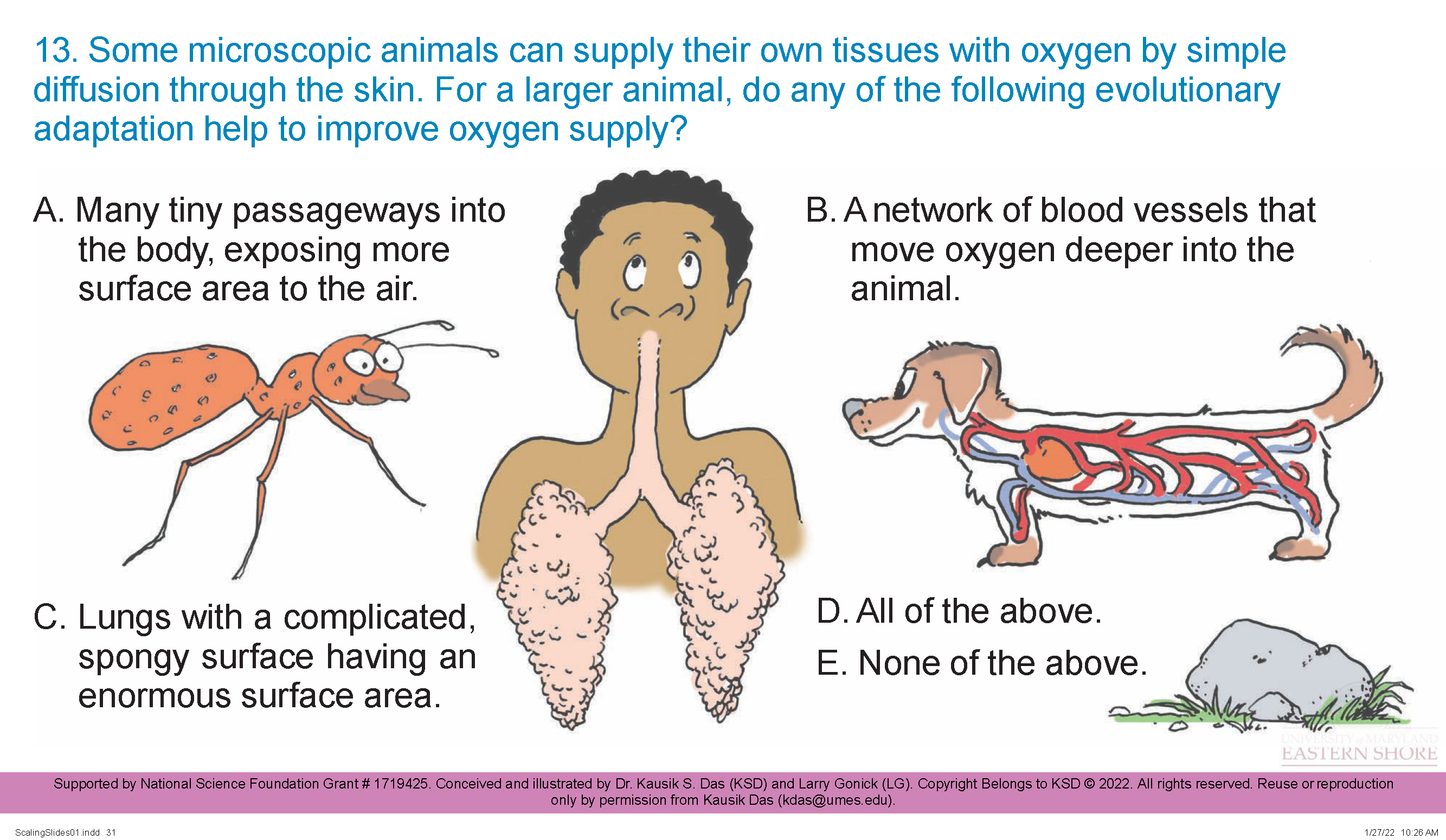 Mentimeter
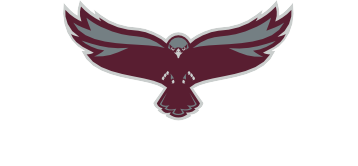 Rotifers breathe oxygen through their skin!
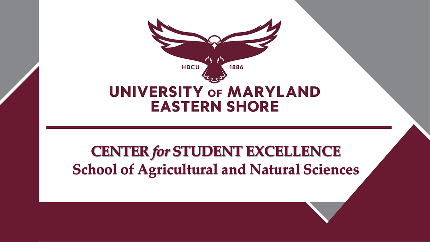 Earthworms have a straight intestine with smooth wall!
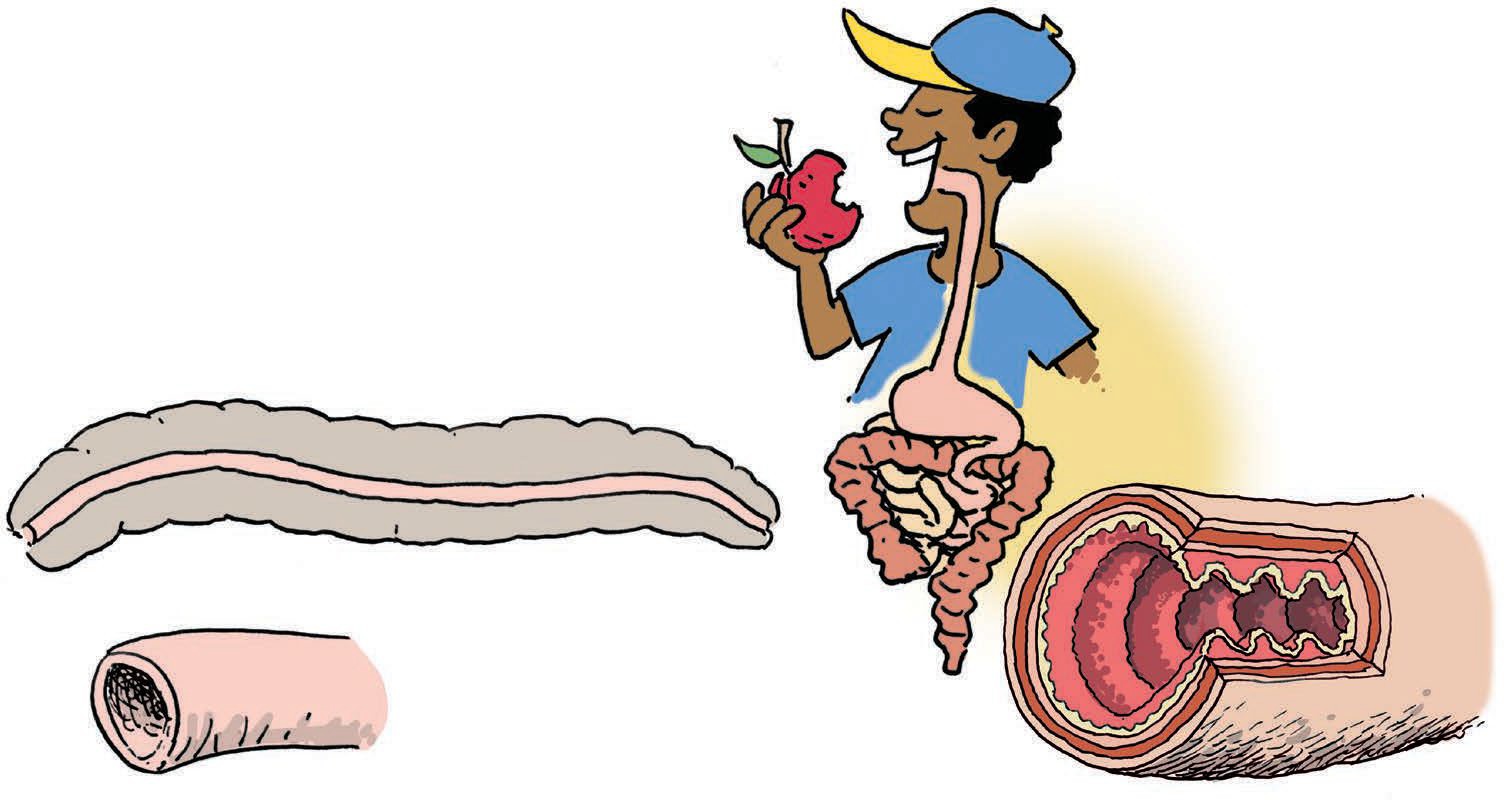 worm
intestine
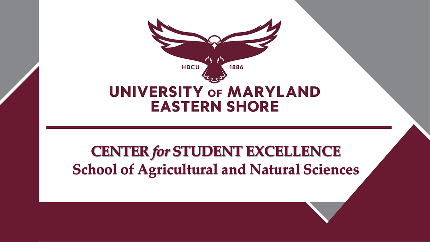 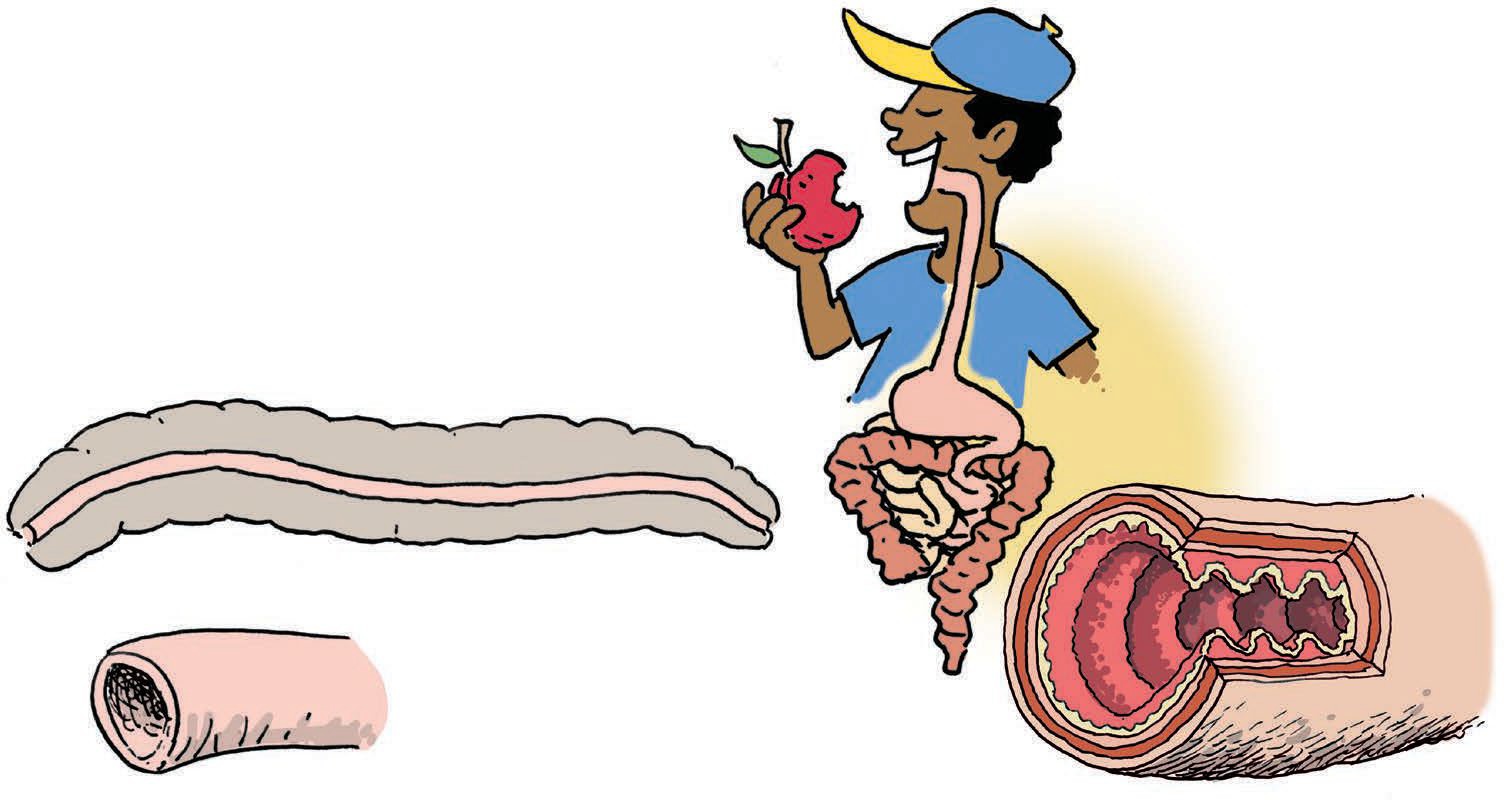 human
intestine
worm
intestine
worm
intestine
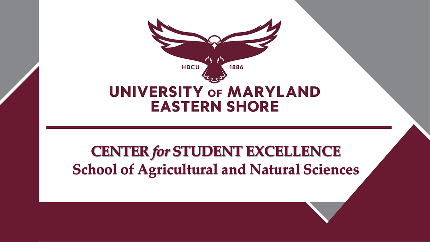 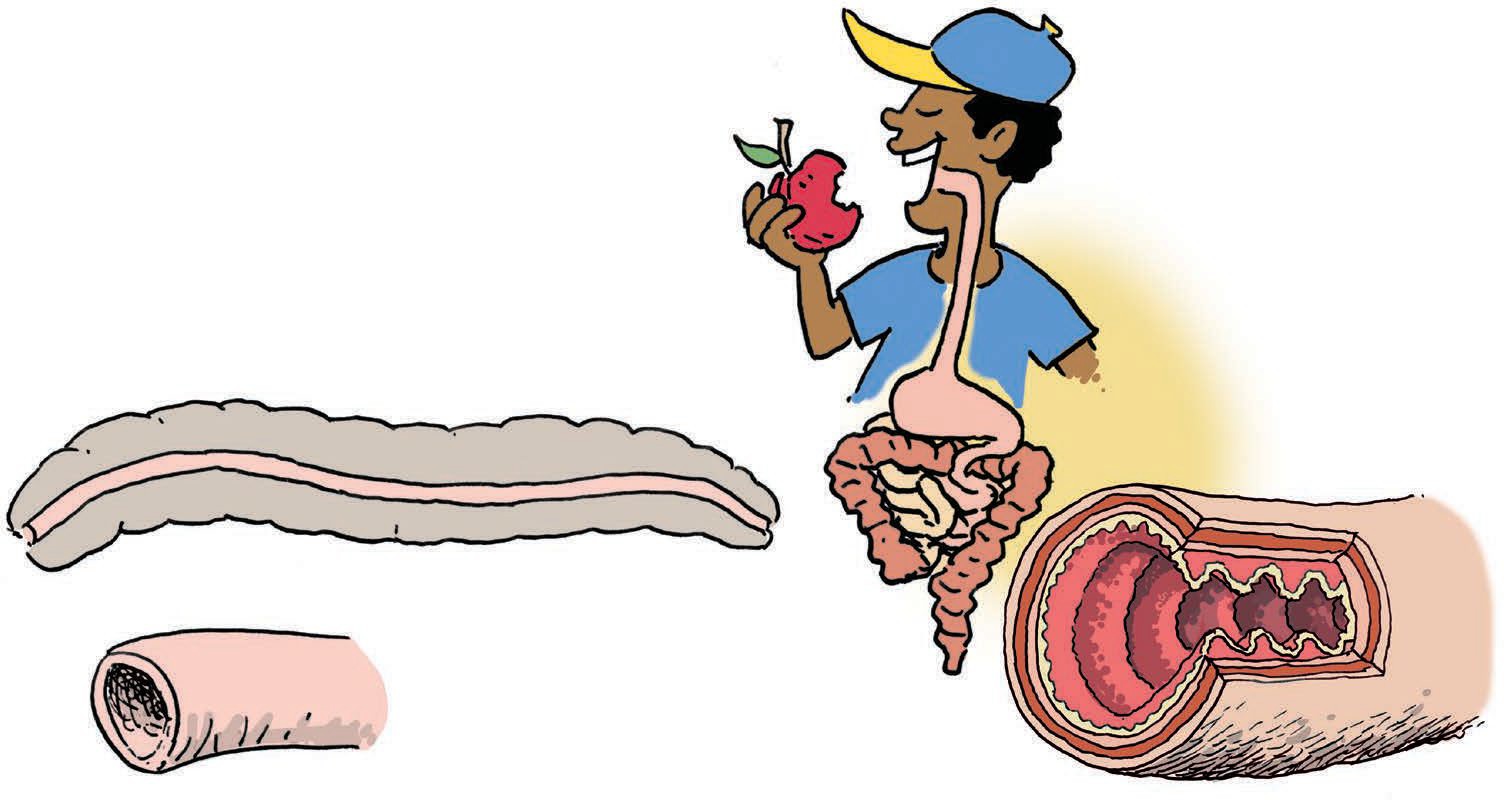 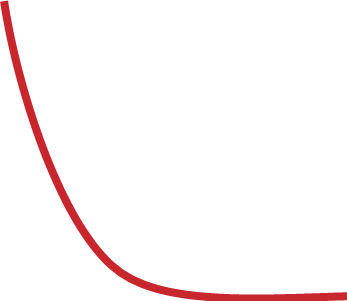 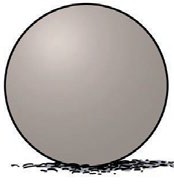 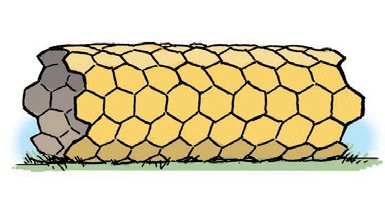 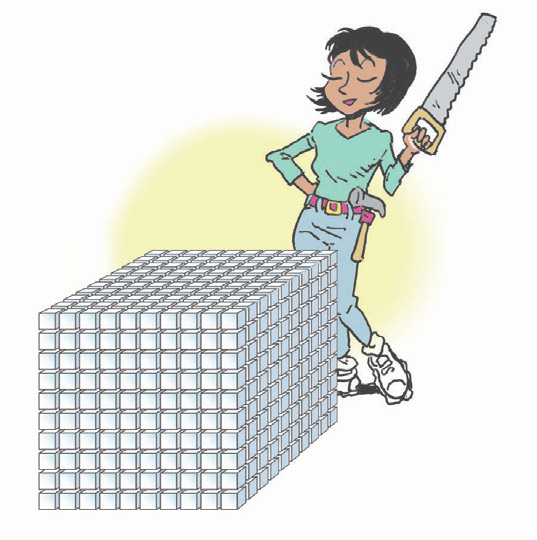 A/V
human
intestine
worm
intestine
worm
intestine
𝒍
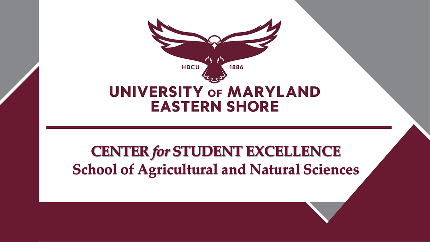 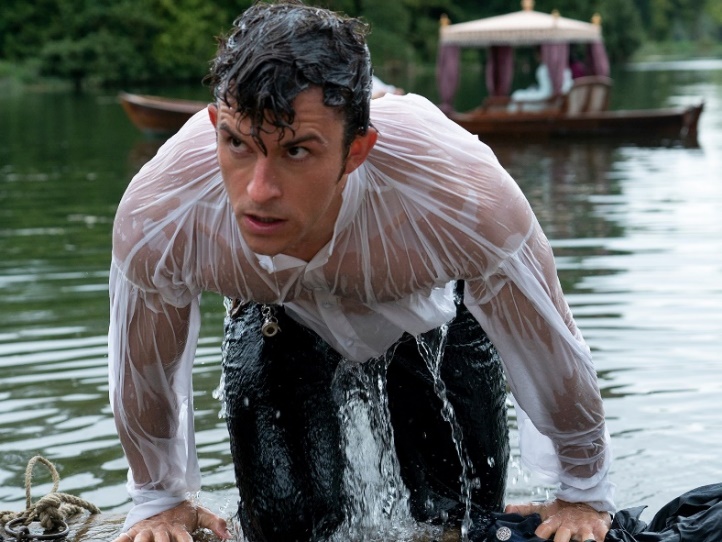 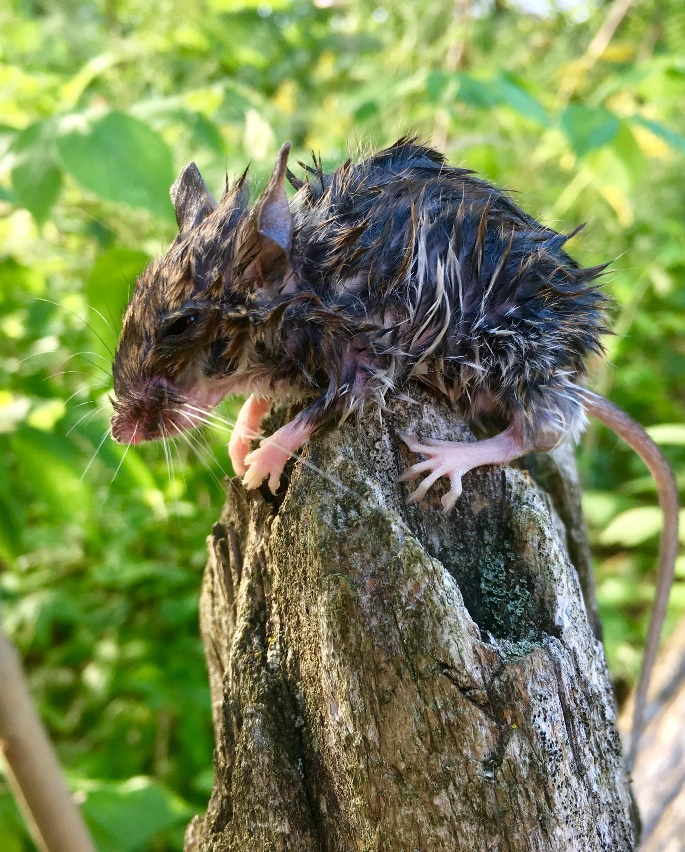 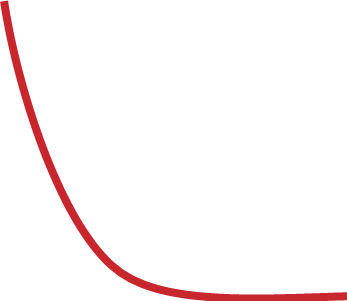 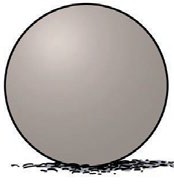 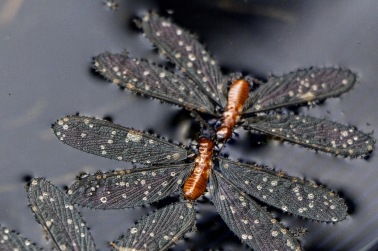 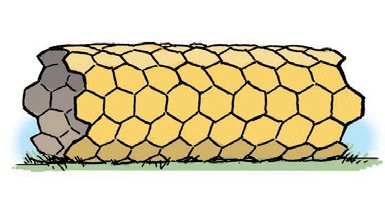 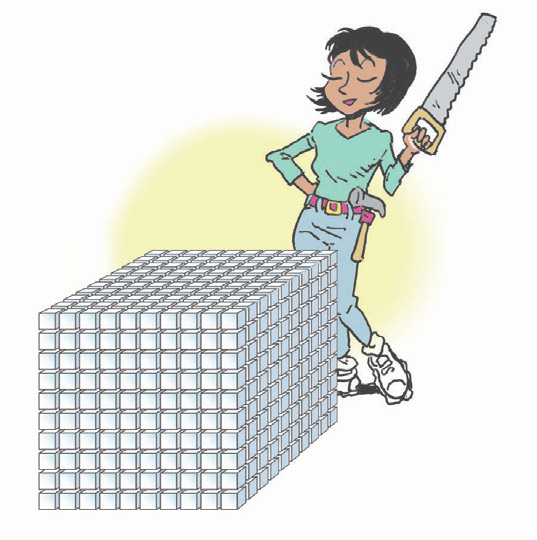 A/V
𝒍
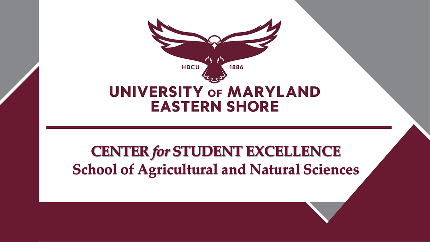 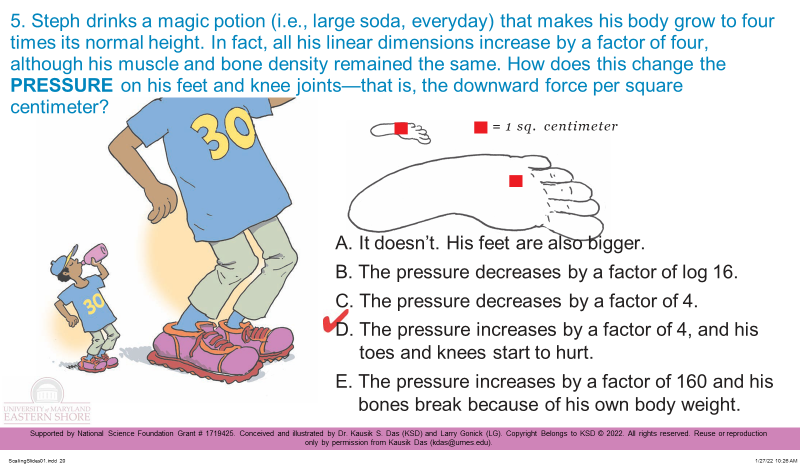 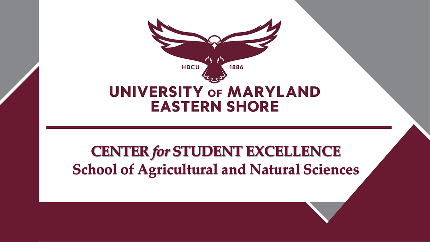 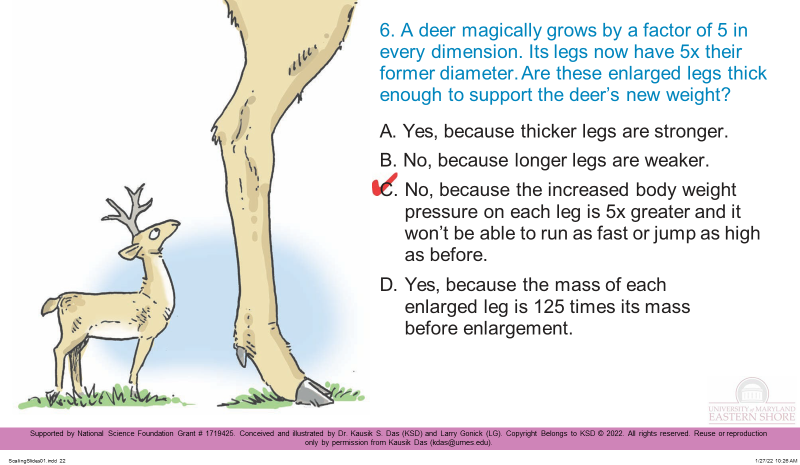 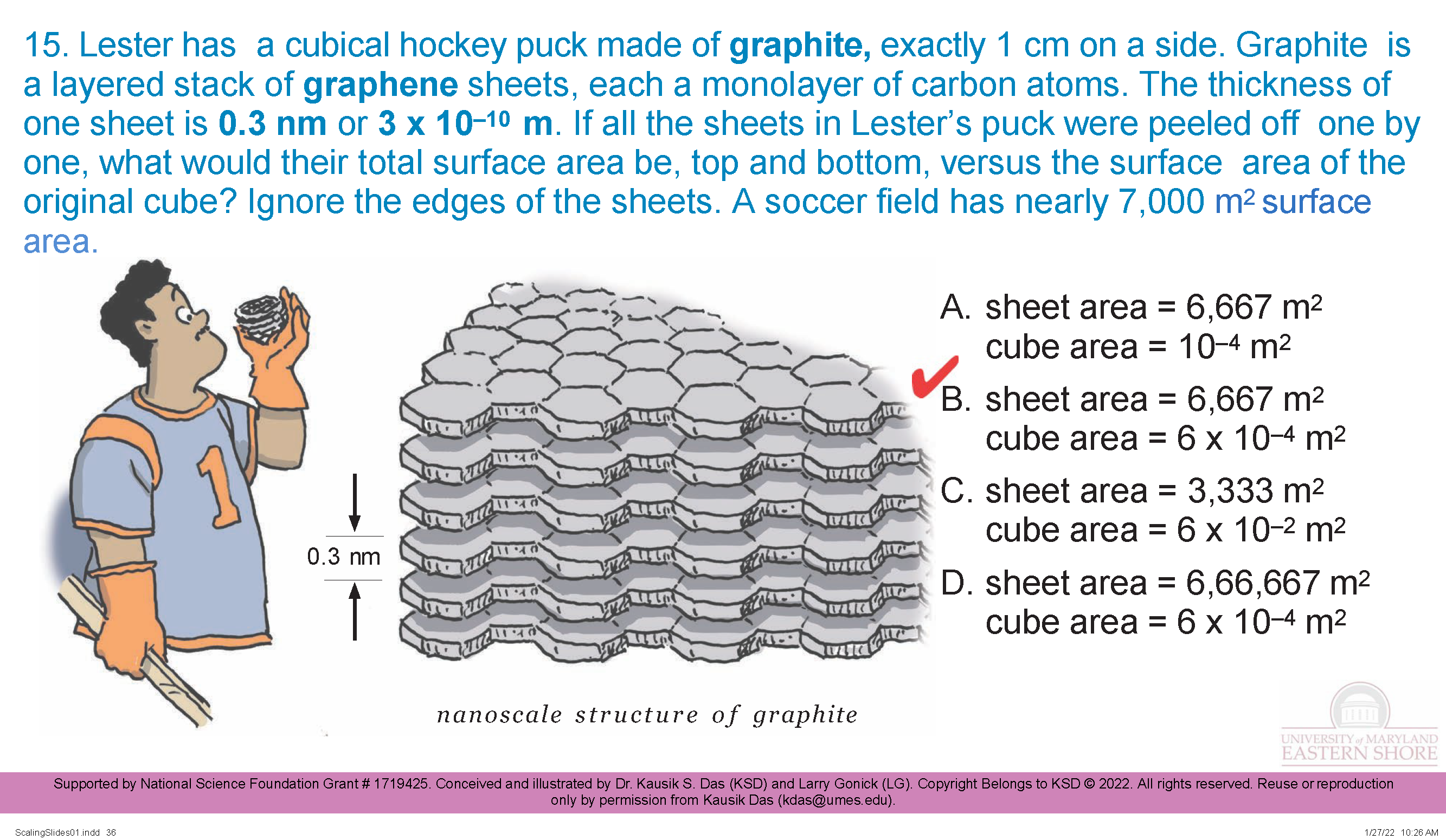 Mentimeter
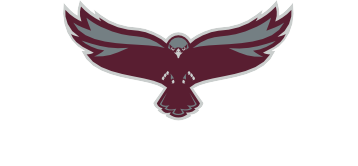 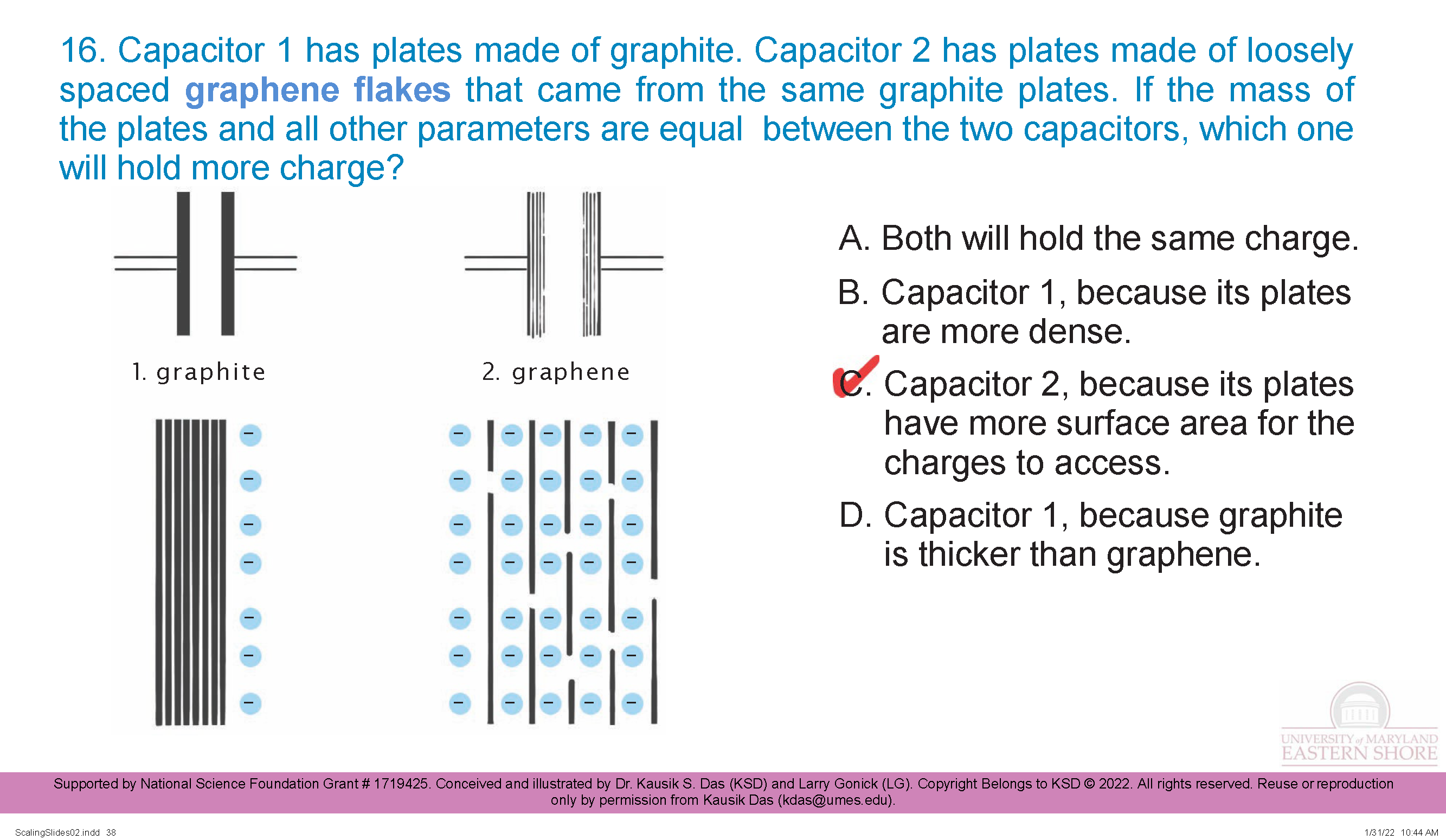 Mentimeter
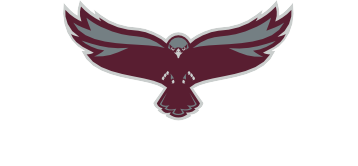 Questions?
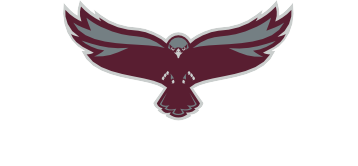 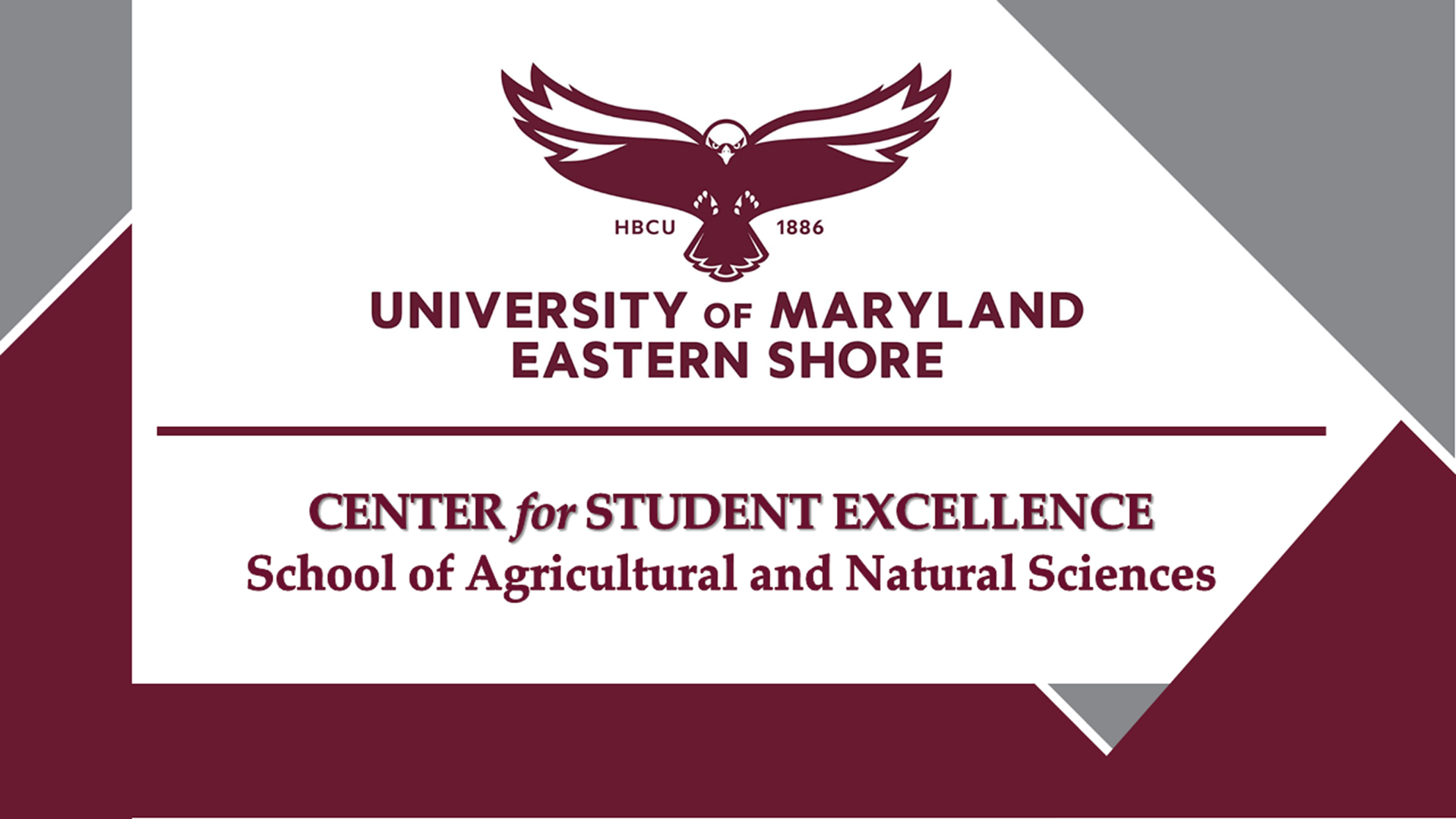